Posúdenie možnosti valorizácie kávového oleja prítomného v kávovom odpade na produkciu biodiesela
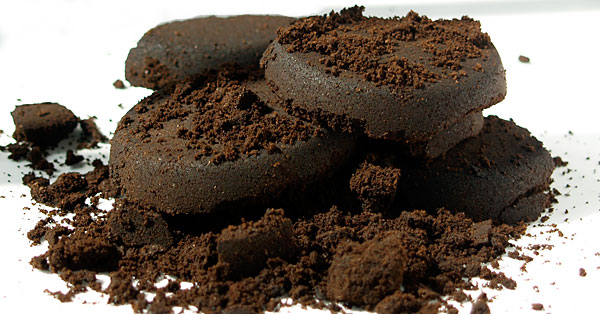 Valentína Kafková, Petra Ondrejíčková
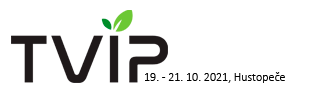 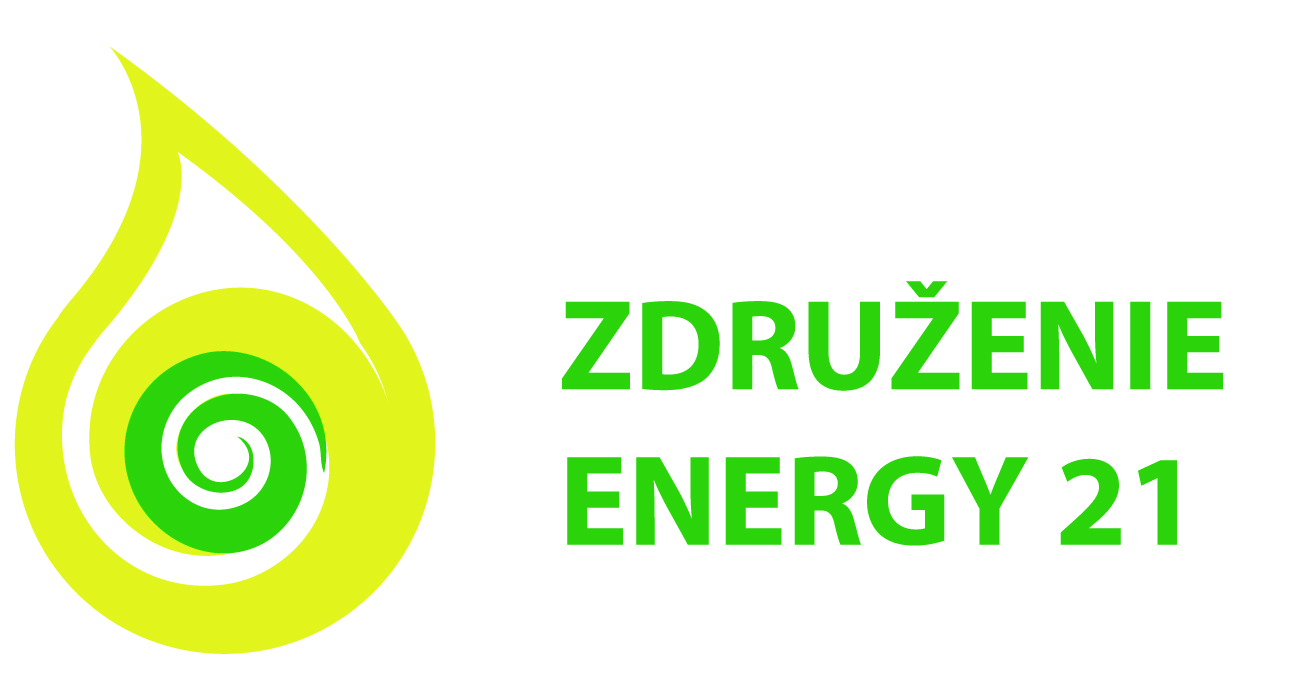 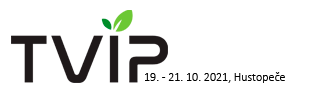 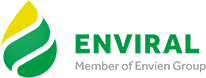 Združenie „Energy21“
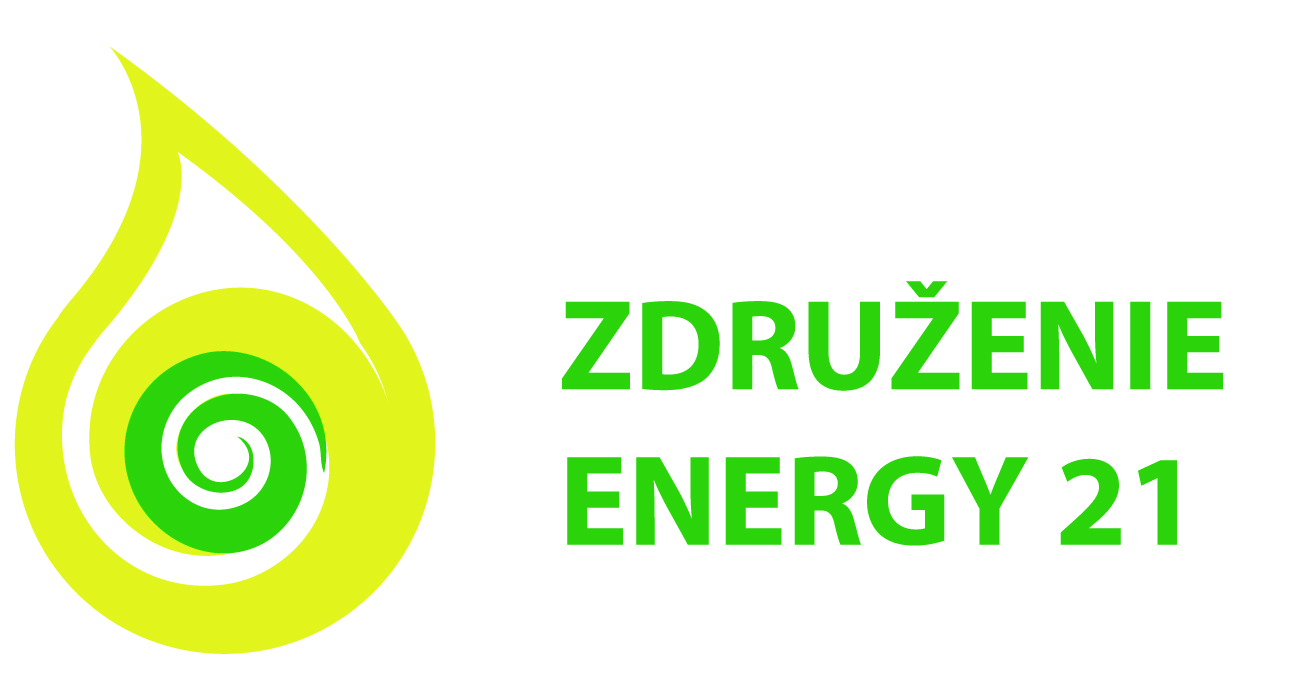 Založené za účelom rozvoja vedy, výskumu a vzdelávania v oblasti OZE a efektívneho využívania energetických zdrojov
Aktuálne zapojené do 3 národných projektov;
Spolupráca s univerzitami, zväzmi, združeniami, výskumnými ústavmi, a i.
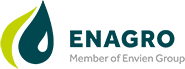 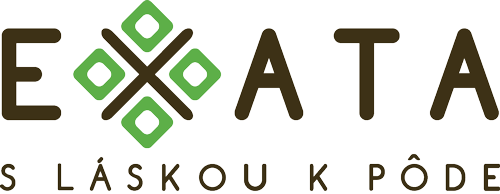 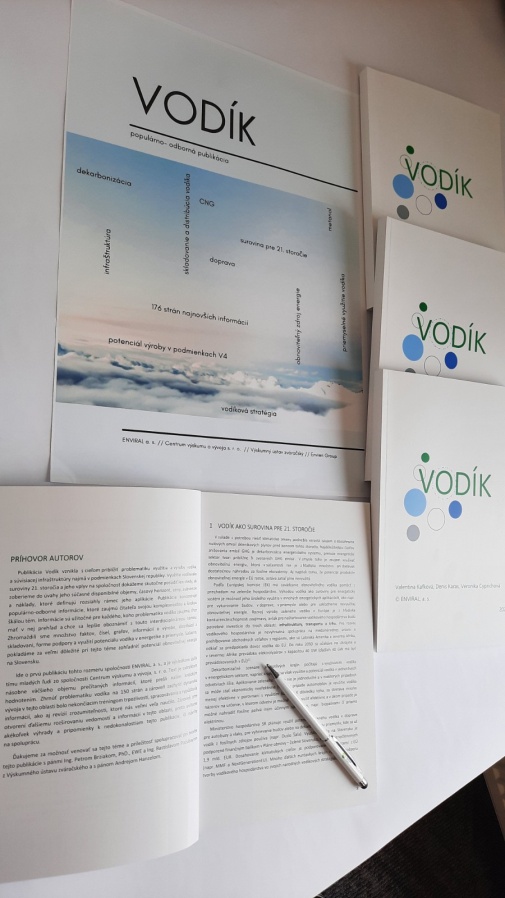 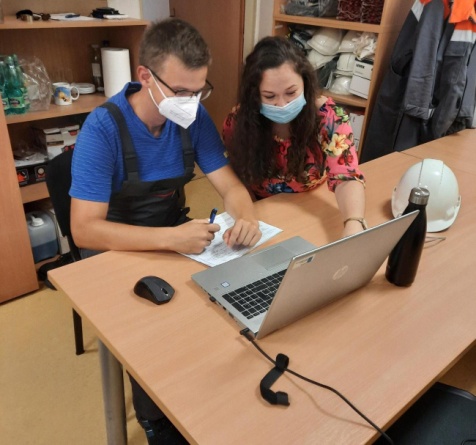 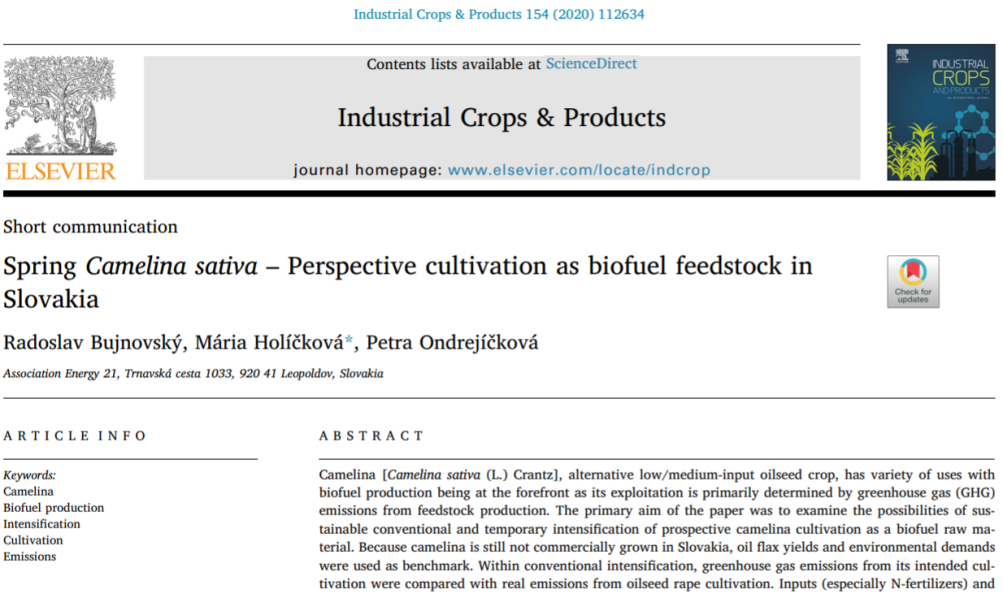 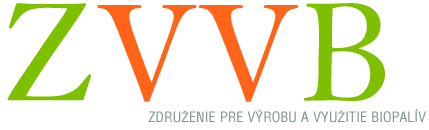 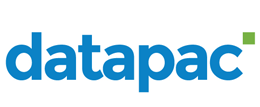 2
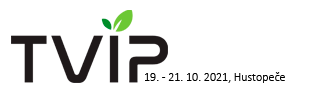 Valorizácia kávového odpadu pre produkciu priemyselne zaujímavých látok s vyššou pridanou hodnotou a biodieselu
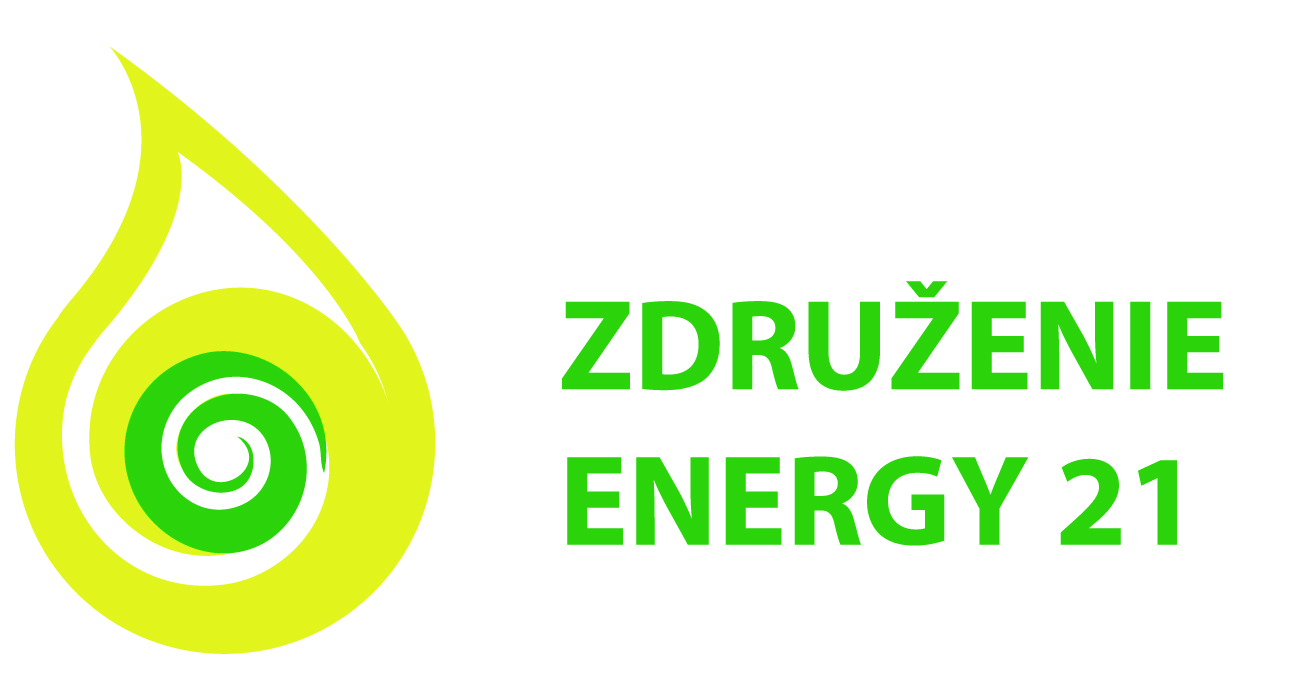 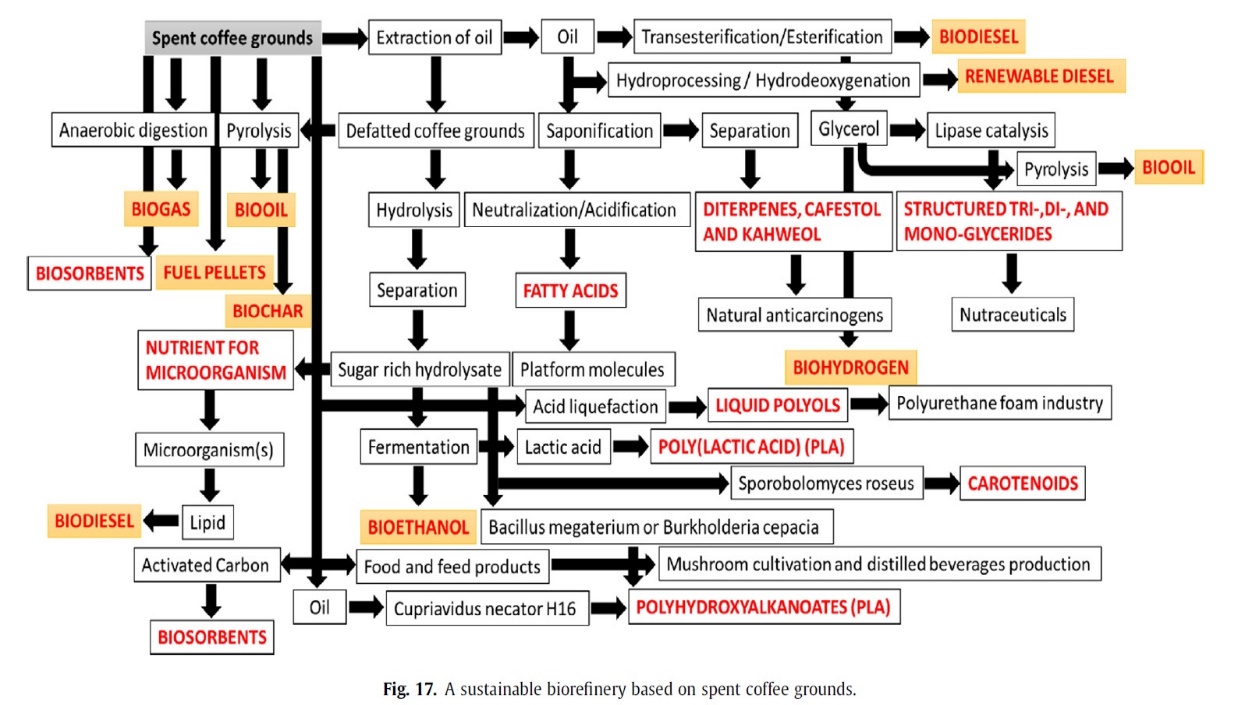 Zameranie na komplexné spracovanie a valorizáciu SCG: 
výroba biodiesela
produkcia karotenoidných pigmentov
výroba polynenasýtených MK
výroba enzýmov
kompostovanie

Zníženie skládkovania, resp. spaľovania kávového odpadu.
3
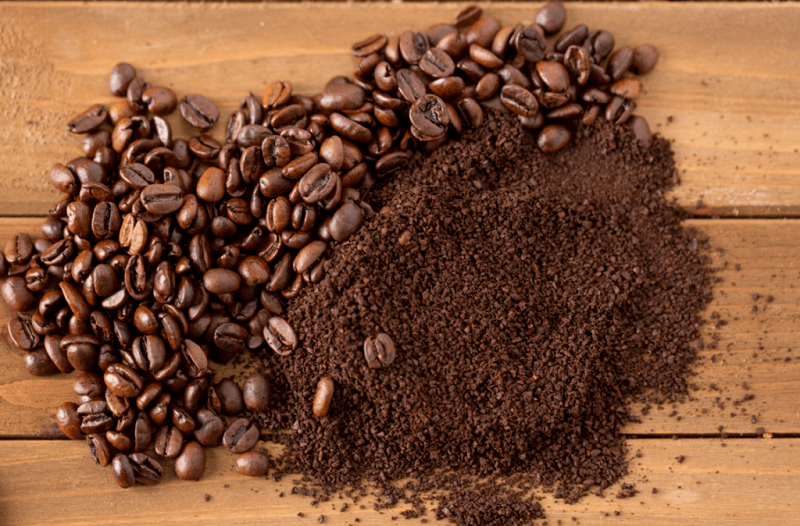 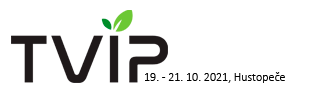 Kávový odpad
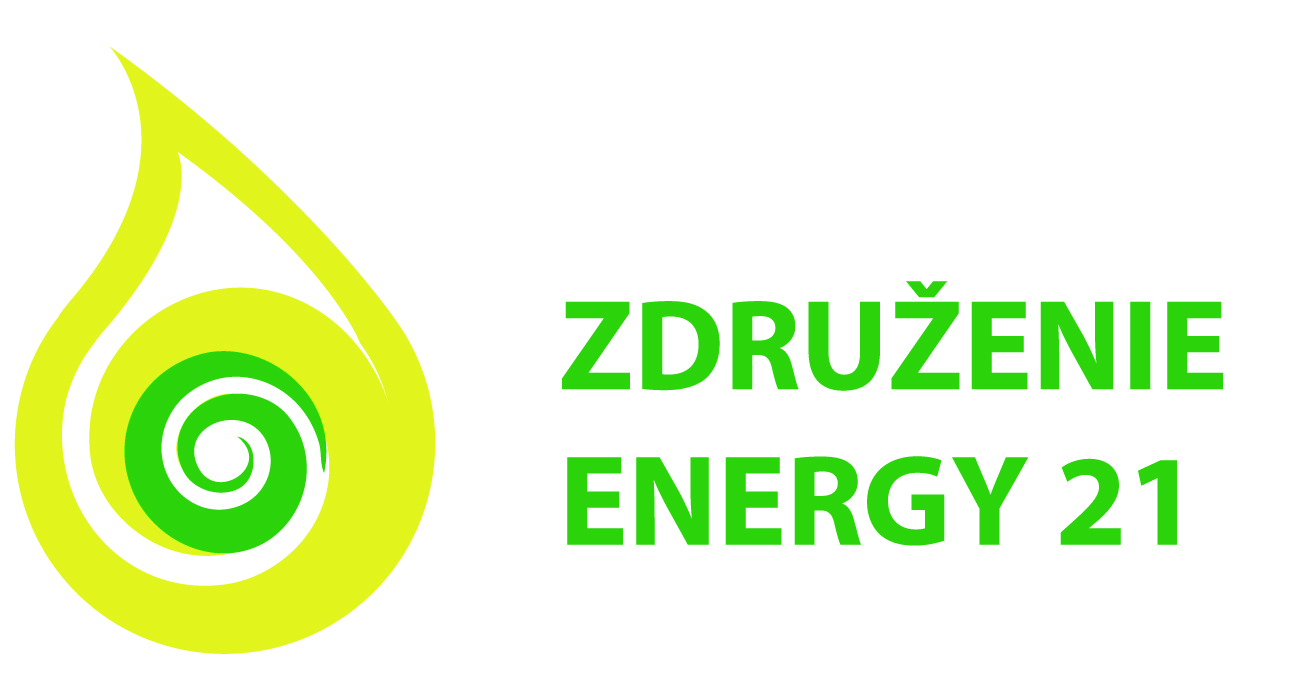 Vzniká po varení zrnkovej kávy alebo pri výrobe instantnej rozpustnej kávy.
Ročná spotreba kávy na SVK – 3,2 mil. ton kávy. 
Spotreba kávy približne 20 – 25 kg kávy/mesačne v areáli LPD.
V dôsledku prítomnosti organických látok sa kávový odpad definuje ako vysoko znečisťujúca látka s čiastočnou toxicitou (dôsledok prítomnosti kofeínu, tanínov a polyfenolov).
3 hlavné skupiny zložiek: 
sacharidický podiel – ~45 % hmot.DS;
olejová zložka (7,9 – 26,4 % hmot.); 
ostatné zložky (napr. alkaloidy, proteíny, polyfenoly, fytosteroly a i. 

Priemerné množstvo oleja v mokrom a suchom kávovom odpade
4
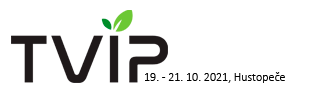 Kávový odpad
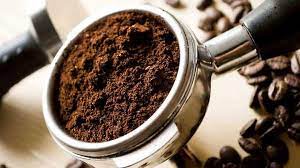 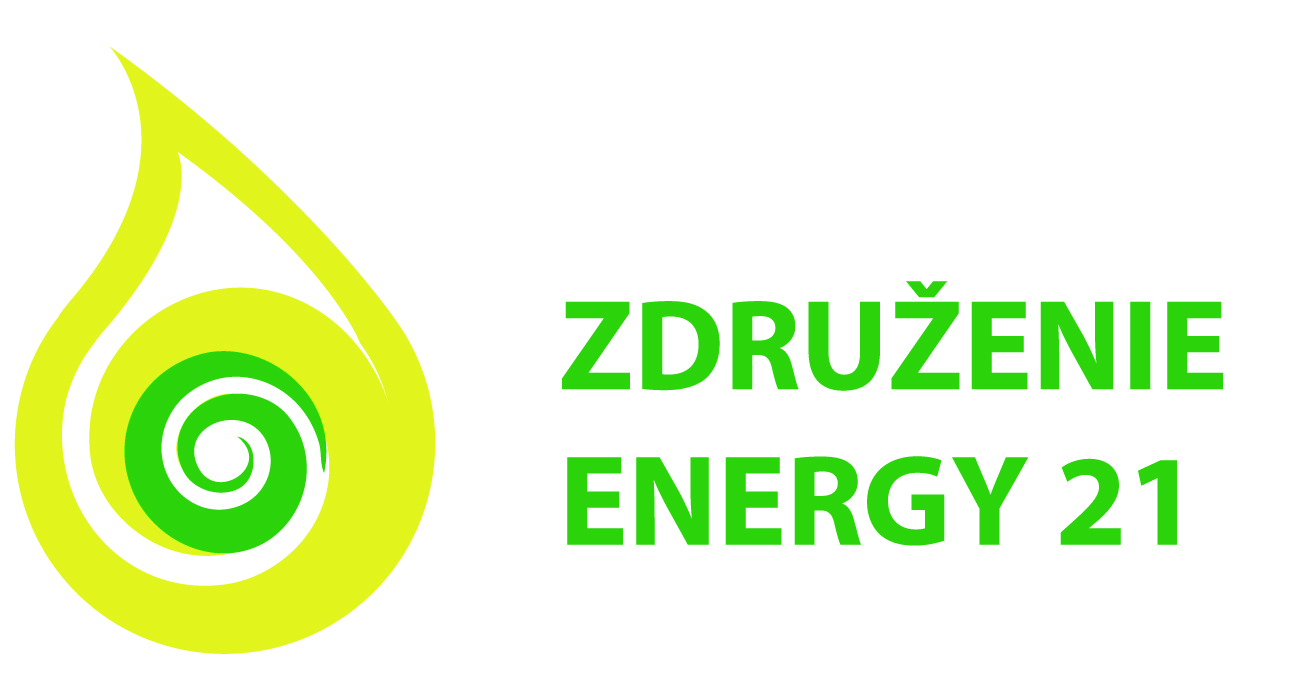 Ciele výskumu
Posúdenie možnosti produkcie biodiesela z kávového oleja extrahovaného z kávového odpadu.

Nepriame vyhodnotenie na základe porovnania parametrov kávového oleja s olejmi používanými pre produkciu biodiesela.

Základné parametre oleja (číslo kyslosti, obsah anorg. prvkov, obsah vody) + obsah oleja v kávovom odpade;
analýza majoritných látok v kávovom oleji a identifikácia niektorých látok v kávovom oleji; 
analýza profilu (esterov) mastných kyselín;
kyslá esterifikácia kávového oleja.
Kávový olej
Extrakcia
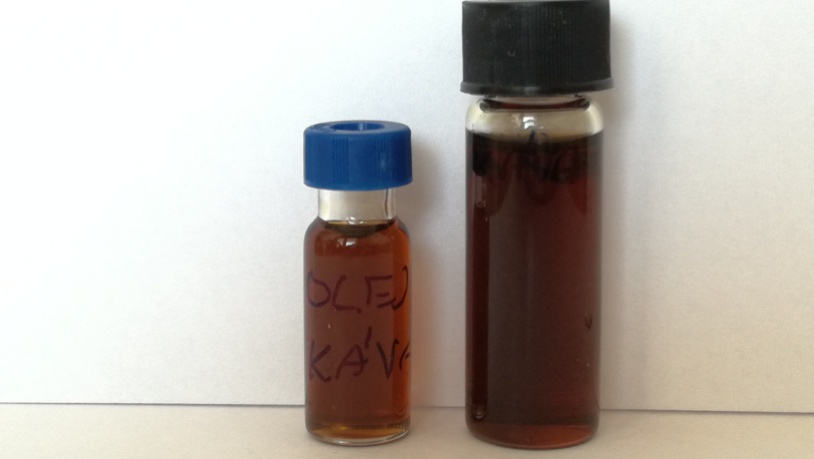 Kávový 
biodiesel
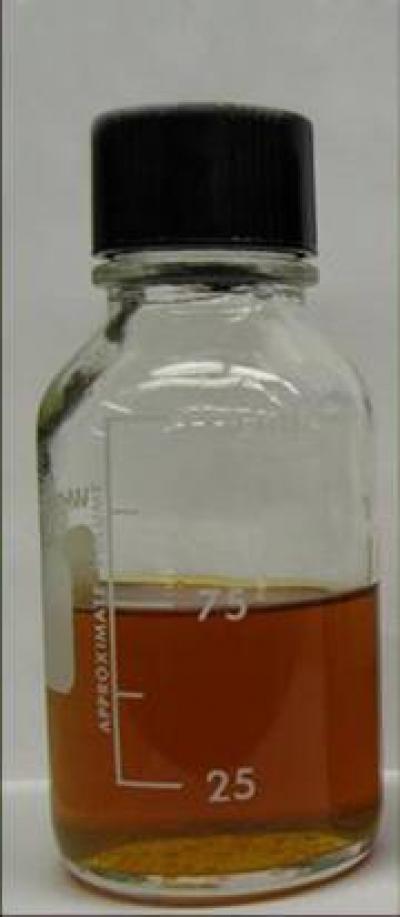 Transesterifikácia
???
5
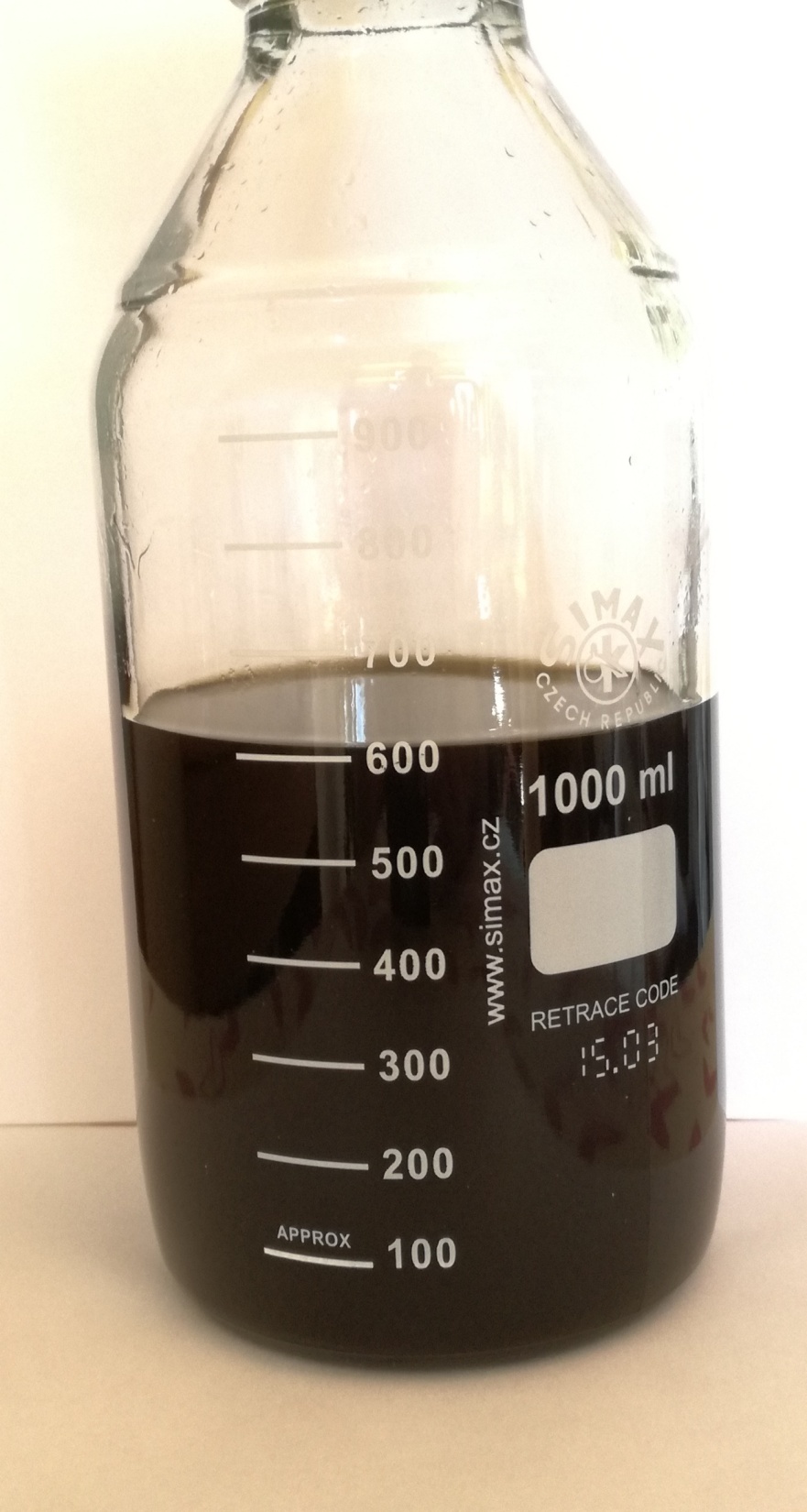 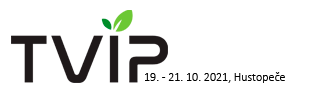 Kávový olej
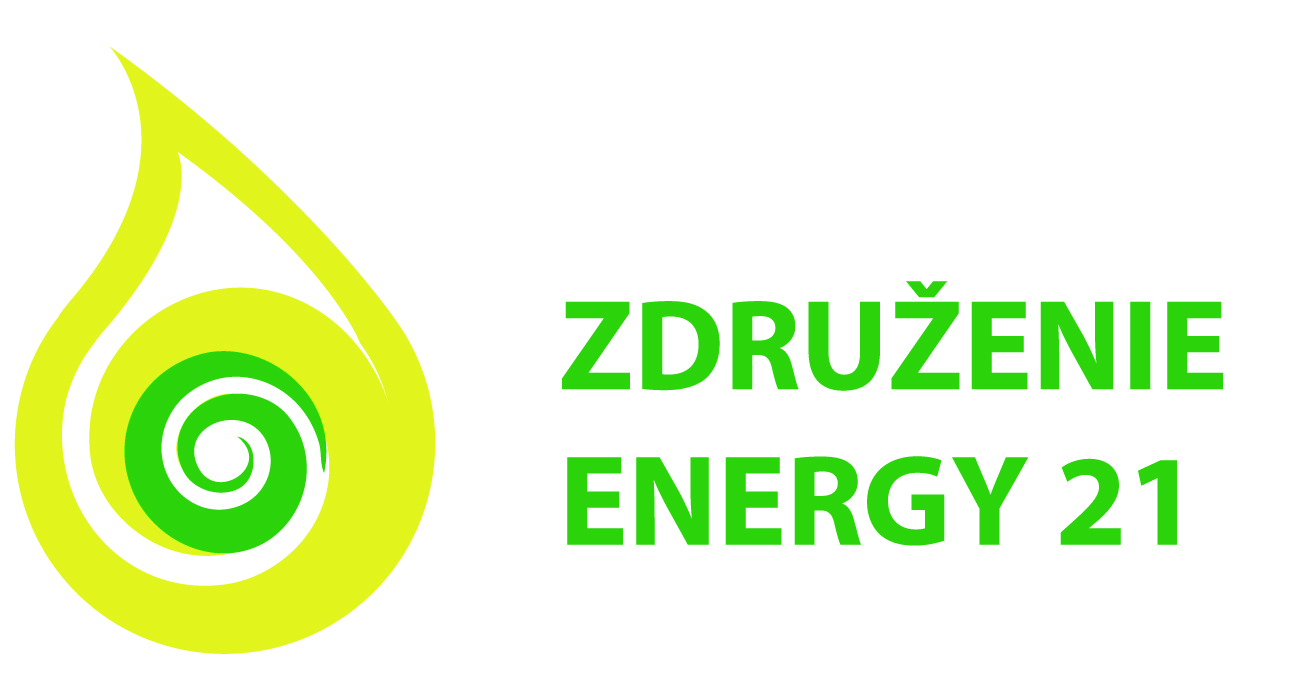 Priemerný obsah oleja v kávovom odpade je 15 %.
Tmavohnedá farba, charakteristická aróma po praženej káve.  
Výsledky analýz: 
Zvýšené číslo kyslosti – potreba odstránenia FFA alebo zmiešanie COFO s olejom s nízkym ČK. 

Základné parametre kávového, repkového a kukuričného oleja.










*priemerné hodnoty parametrov olejov používaných v priemyselnej výrobe bionafty
6
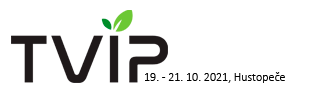 Kávový olej
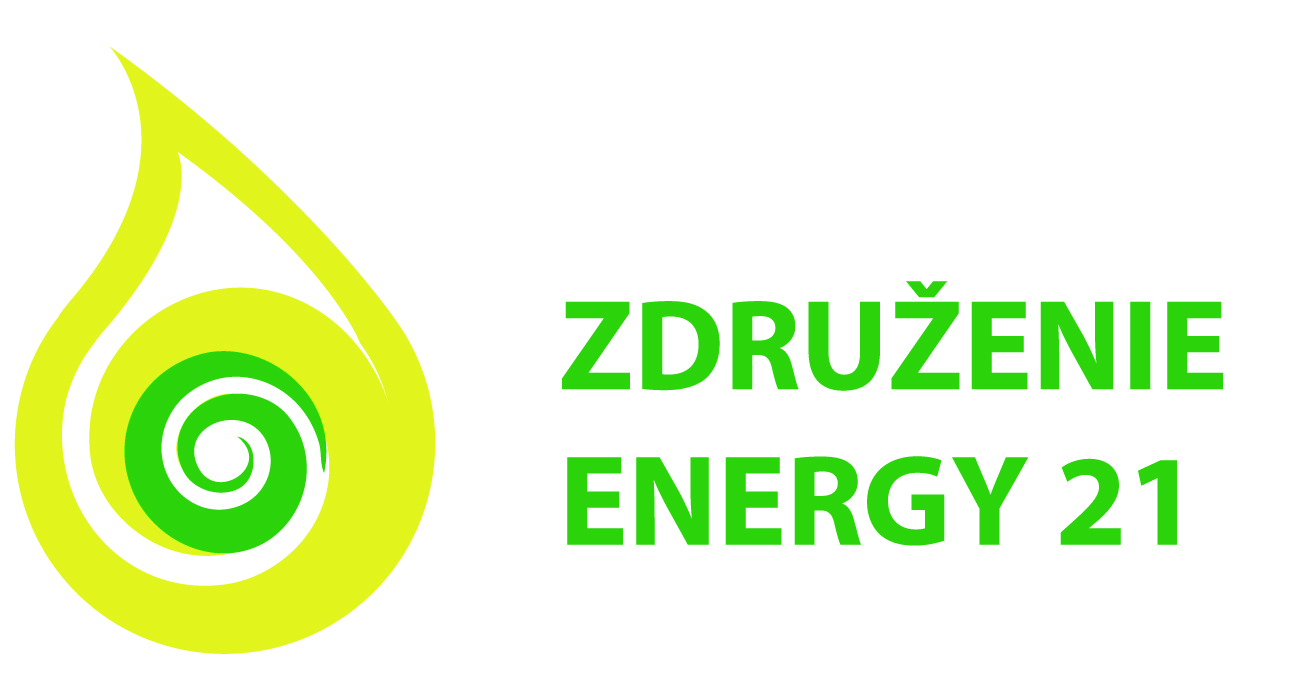 Analýza majoritných látok a identifikácia jednotlivých látok.





Vylúčenie prítomnosti hydroxykyselín, voskov a fosfolipidov.
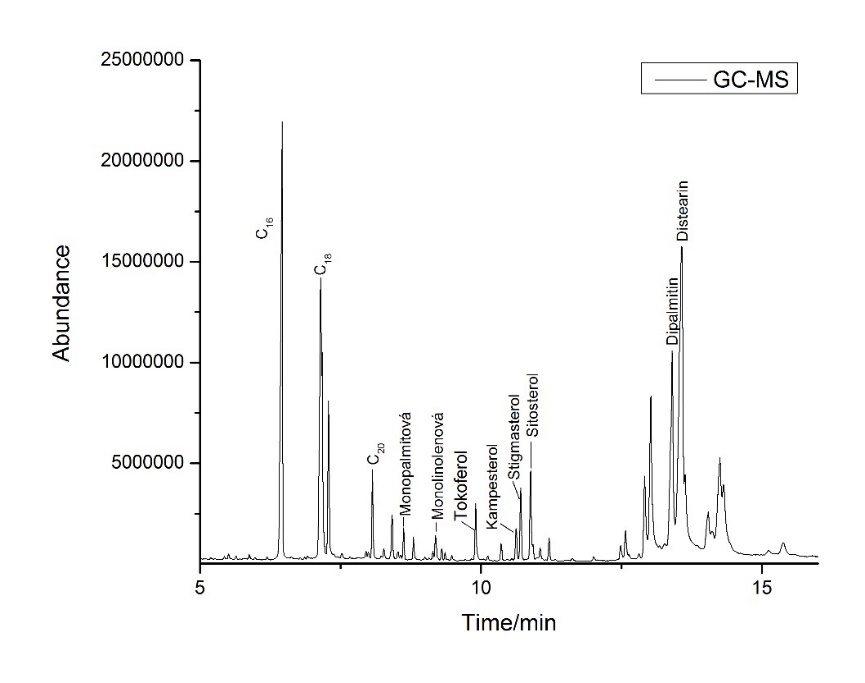 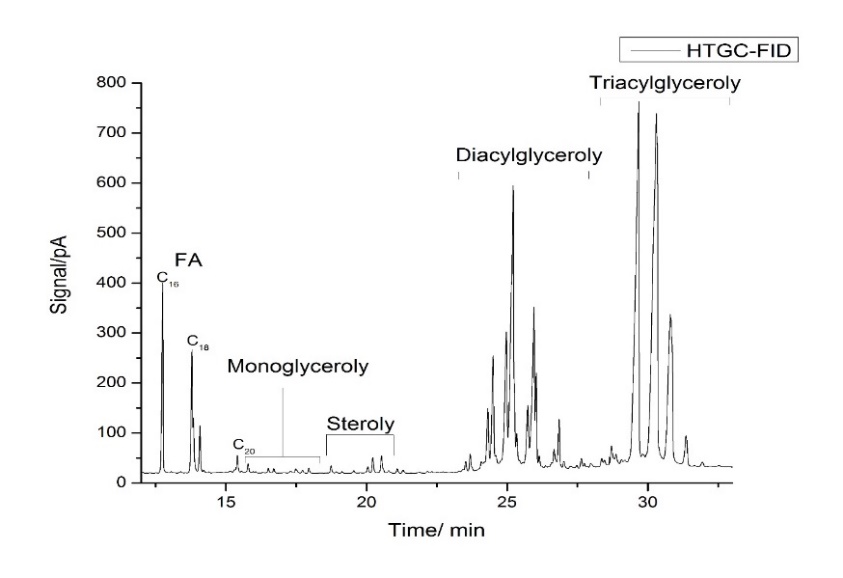 GC-MS potvrdená prítomnosť sitosterolu
7
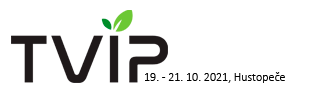 Kávový olej
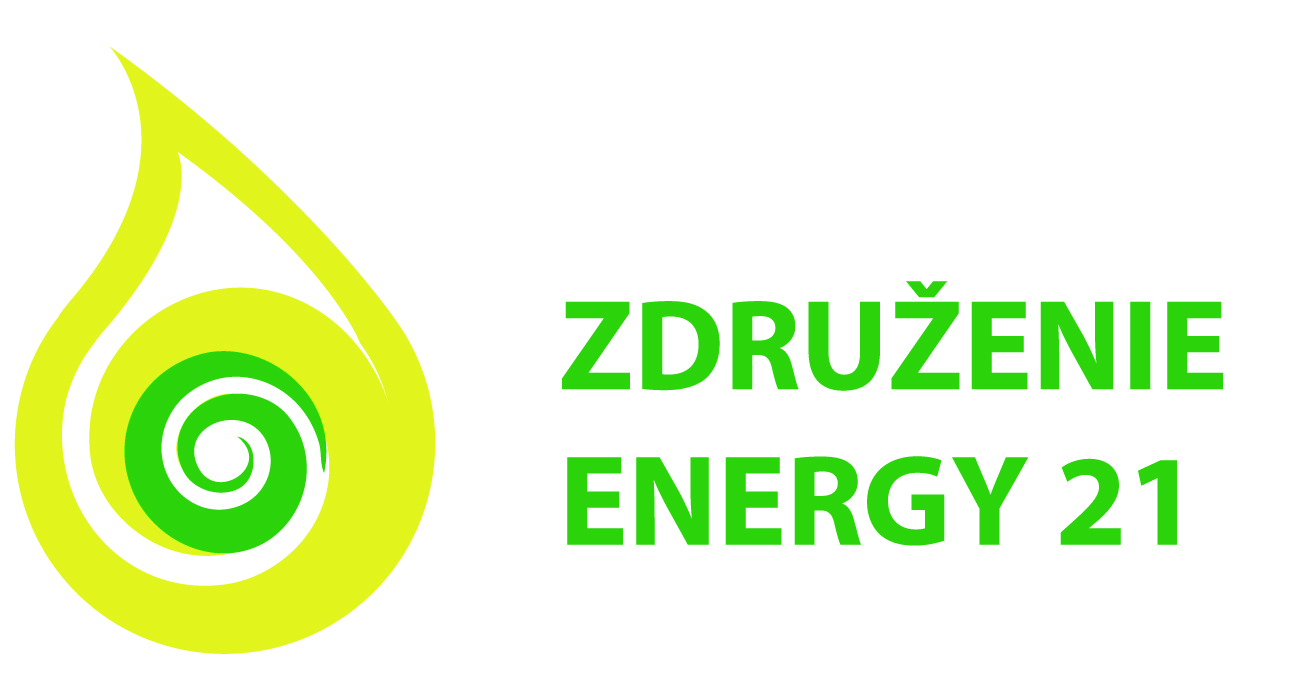 Analýza profilu (esterov) mastných kyselín:

C18:2 (linolová) a C16:0 (palmitová) kyselina tvorili ~ 75 % zloženia FA, resp. >60% zloženia COFO.

FA tvorili 85,85 % zloženia COFO.

15 % COFO tvoril nezmydelniteľný podiel.

Čo tvorí nezmydelniteľný podiel v COFO, ako bude vplývať na výrobu FAME a na kvalitu výslednej bionafty?
8
*priemerné hodnoty parametrov olejov používaných v priemyselnej výrobe bionafty
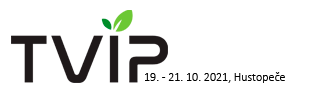 Čo tvorí nezmydelniteľný podiel?
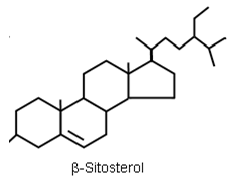 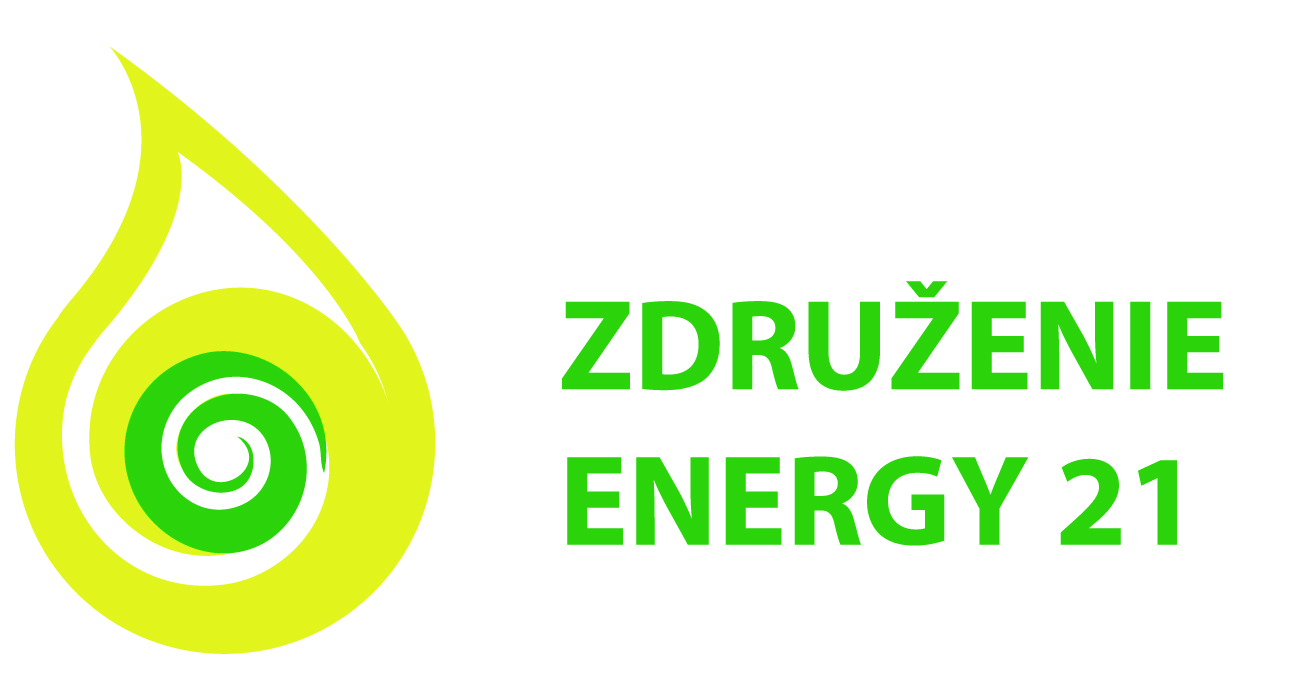 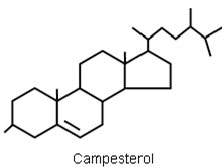 Tokoferoly
Fytosteroly 
1,5 % zloženie COFO, potvrdená prítomnosť sitosterolu. 
Prítomné ako voľné steroly alebo viazané ako SG, ASG a SE.
Ovplyvňujú kvalitatívne parametre výslednej bionafty – sedimentácia počas skladovania FAME, zvýšený podiel nerozpustných nečistôt.
Diterpény a ich estery
84,4 % TAG, 12,3% esterov diterpénov, 1,9% sterolov, 1,3% polárnych látok, a 0,1% sterolesterov.
COFO vo všeobecnosti môže obsahovať kahweol a cafestol a ich estery s MK a alkoholmi až 7 – 20 % hm. 
Pri analýzach interferencia s DAG, TAG!
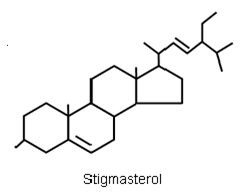 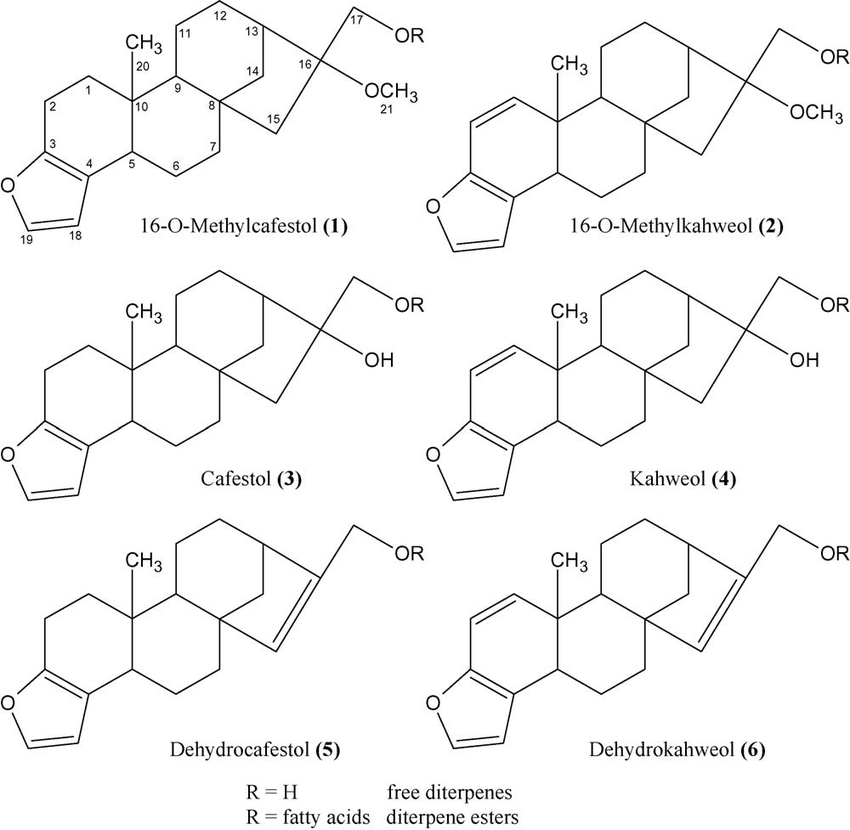 9
9
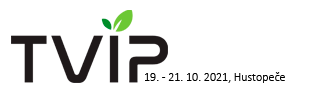 Kávový olej
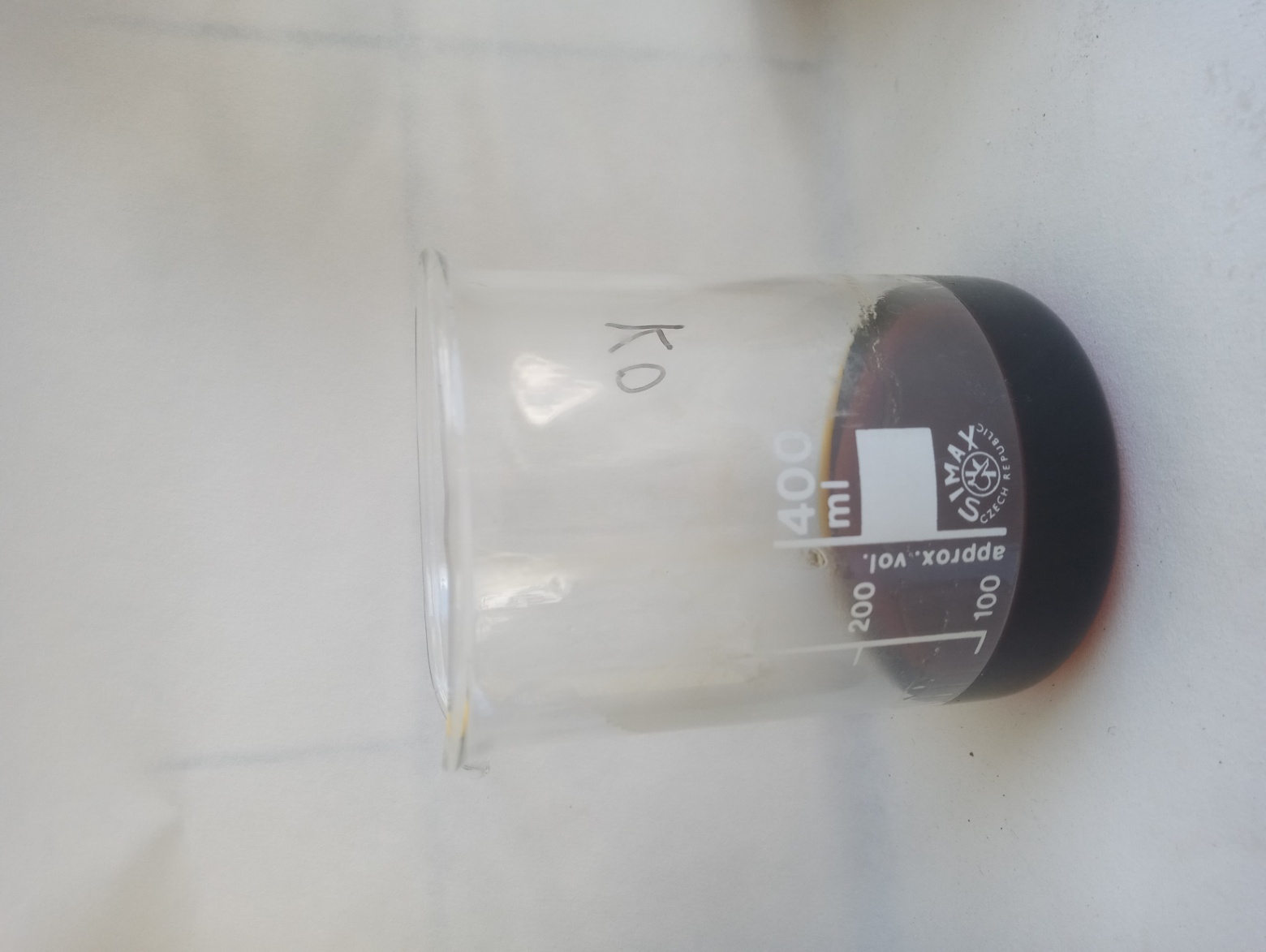 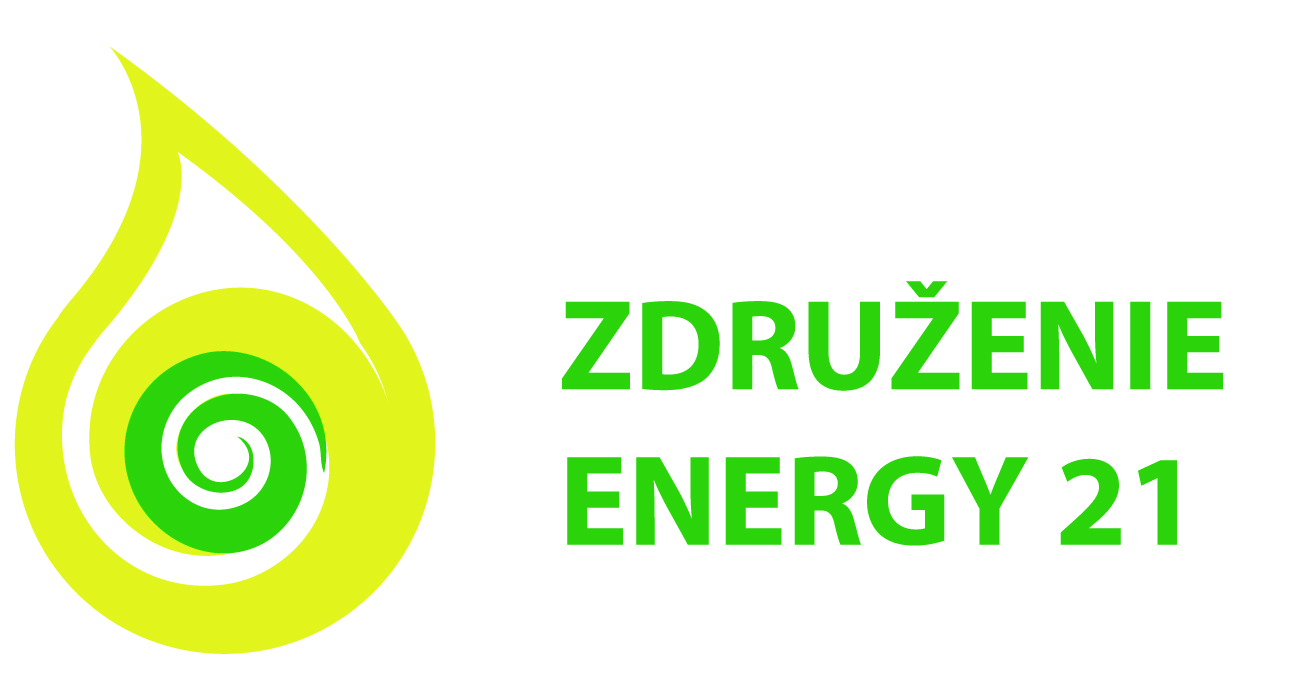 Kyslá esterifikácia
Zmena hnedej farby oleja na tmavomodrú.
Tvorba tmavých častíc s veľkosťou do 0,1 mm – modro-zelené nezmydelniteľných precipitátov počas transesterifikácie pri použití kyslého katalyzátora; štúdia potvrdila prítomnosť kahweolu a cafestolu v kávovom odpade.
Celkový obsah metylesterov 25,72 % hm. 

Zvyšok po extrakcii extrahovaný acetónom.
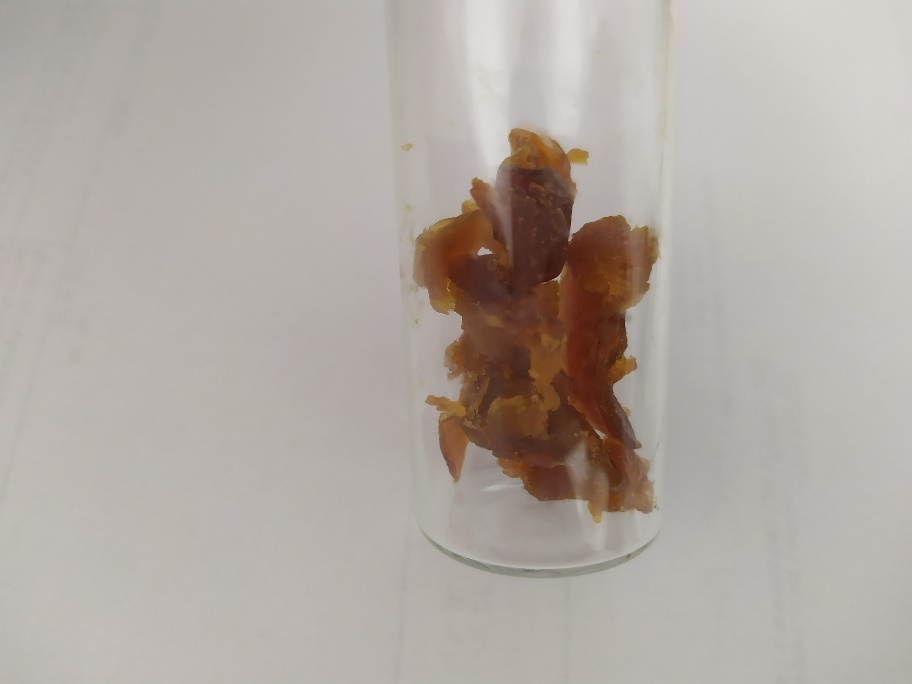 10
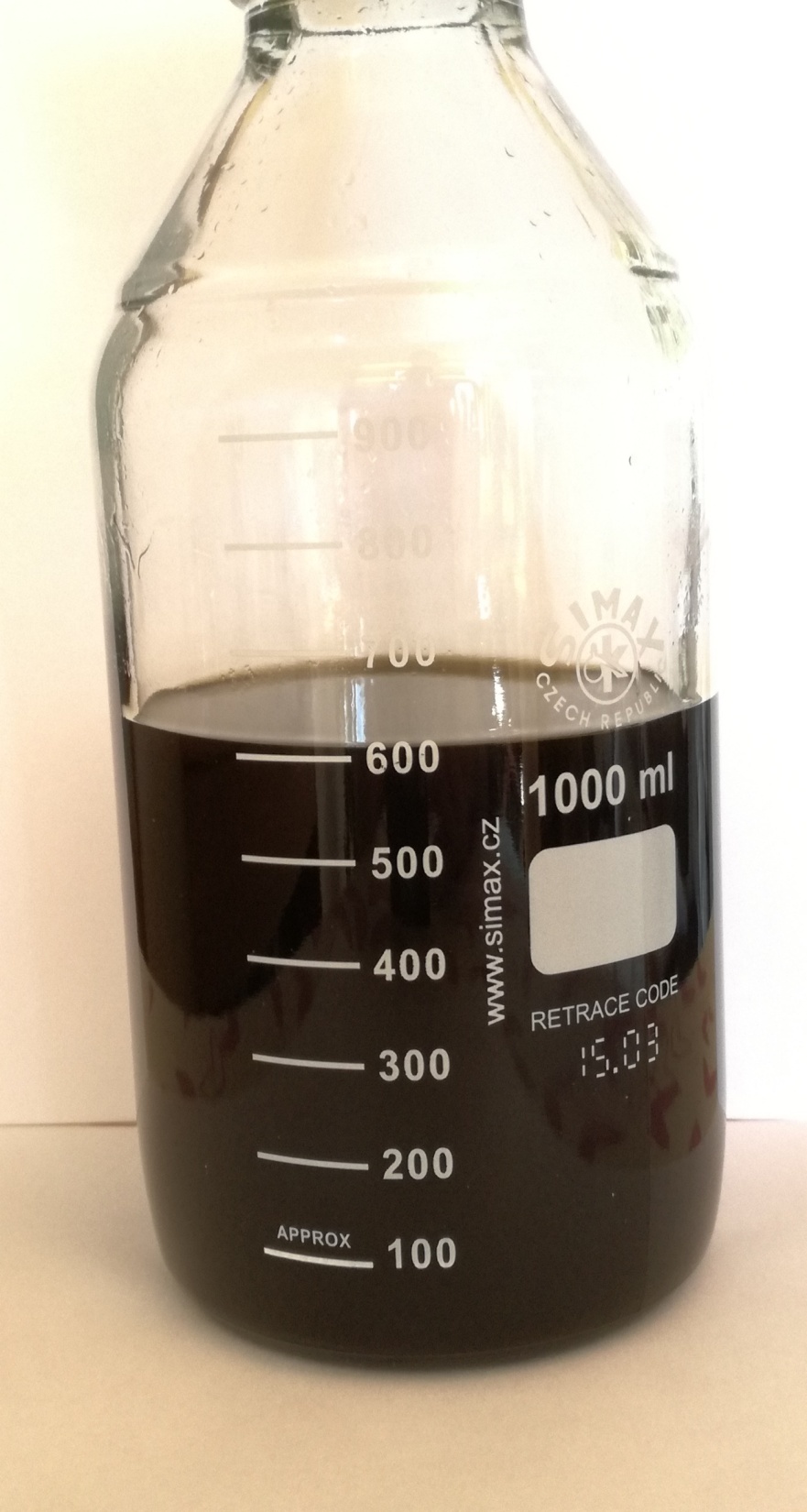 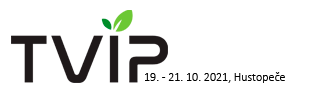 Závery a ďalšie kroky
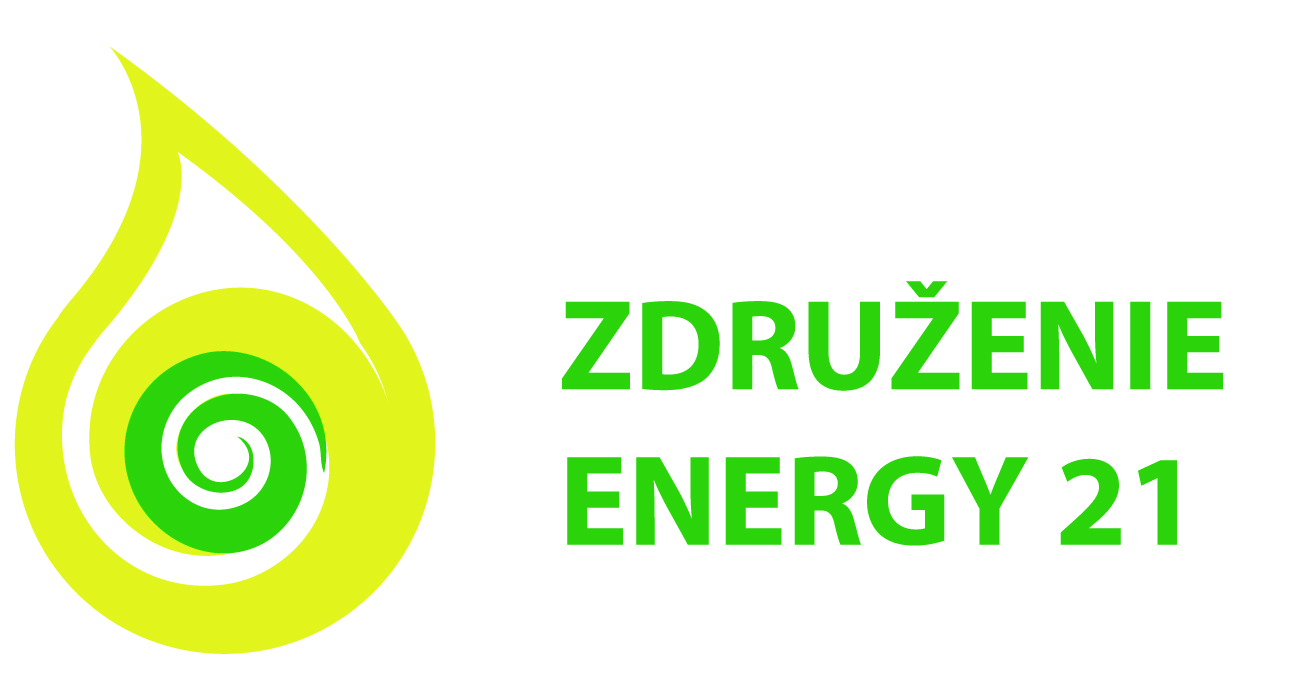 Vlhkosť kávového odpadu má vplyv na výťažok extrakcie (↓DS -> ↓η).
Zvýšené ČK – potreba úpravy COFO, resp. zmiešanie s olejom s ↓ČK. 
COFO obsahuje TAG, DAG, MAG, FFA, FS, nebola identifikovaná prítomnosť oxidovaných MK, voskov a fosfolipidov. 
Najviac zastúpené MK C18:2 (linolová) a C16:0 (palmitová), ktoré tvoria ~75 % zloženia MK (resp. viac ako 60 % zloženia COFO). 
MK v COFO tvorili 85,85 %; takmer 15 % obsahu nezmydelniteľného podielu COFO.
Nezmydelniteľný podiel COFO tvoria identifikované fytosteroly a tokoferoly
Nezmydelniteľný podiel môžu tvoriť diterpény a ich estery s mastnými kyselinami a alkoholmi – zatiaľ neidentifikované.
Nutnosť úpravy COFO – odstránenie nezmydelniteľného podielu COFO.
11
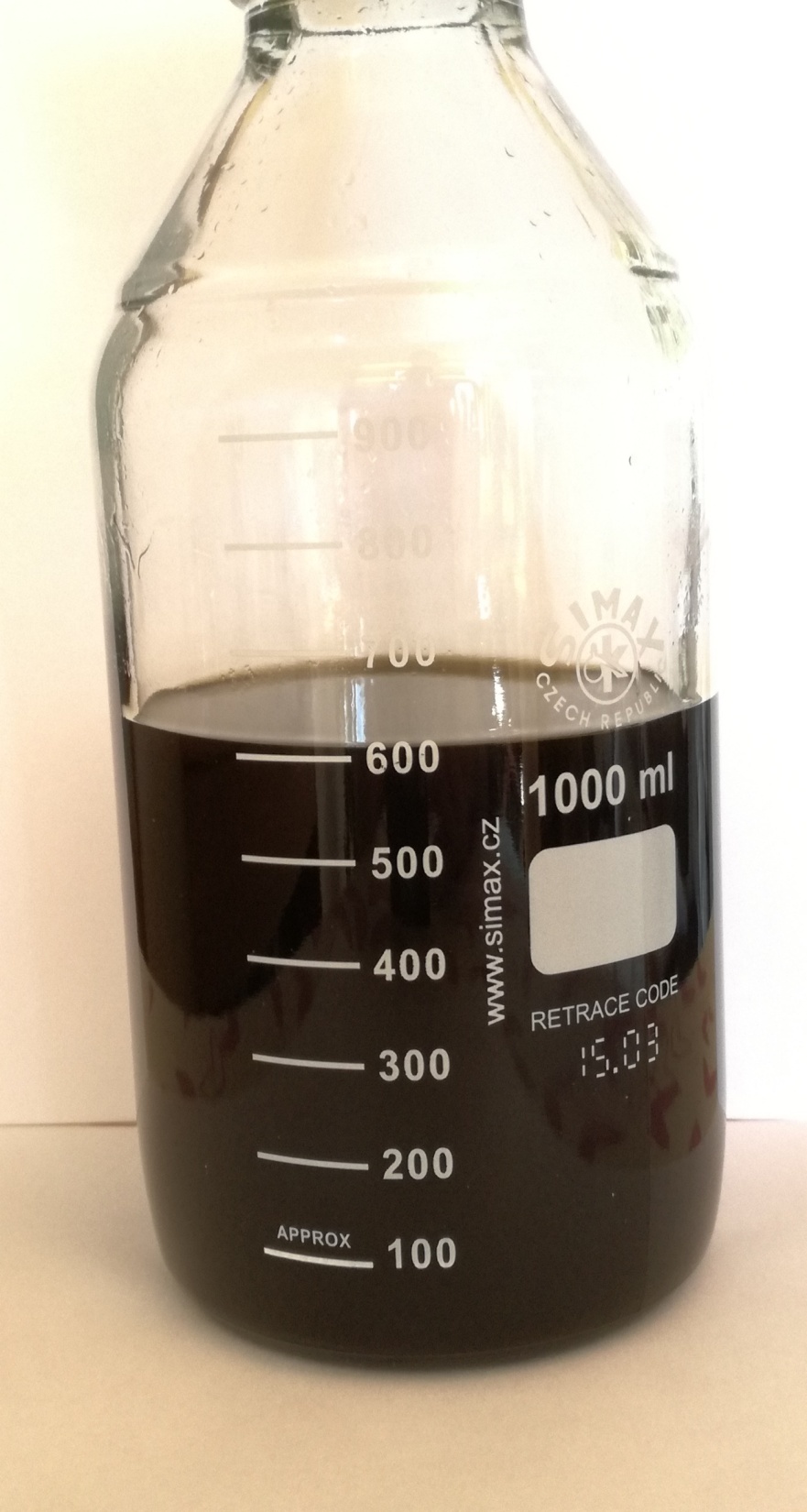 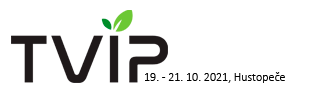 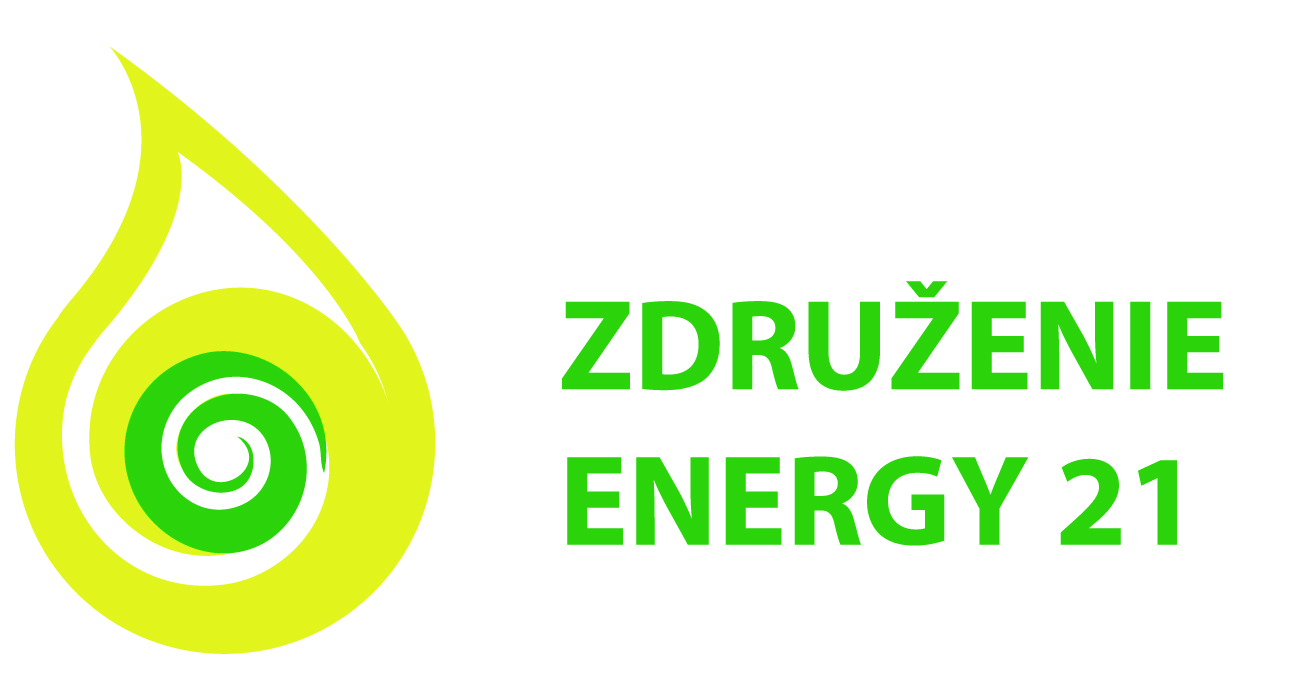 Závery a ďalšie kroky
Identifikácia nezmydelniteľného podielu. 

Vplyv nezmydelniteľného podielu na výrobu biodieselu a na výsledné kvalitatívne parametre biodieselu. 

Produkcia biodieselu z čisteného a nečisteného kávového odpadu. 

Určenie potenciálu látok v kávovom oleji na výrobu látok s vyššou pridanou hodnotou.
12
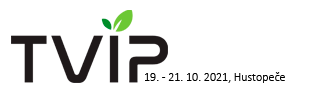 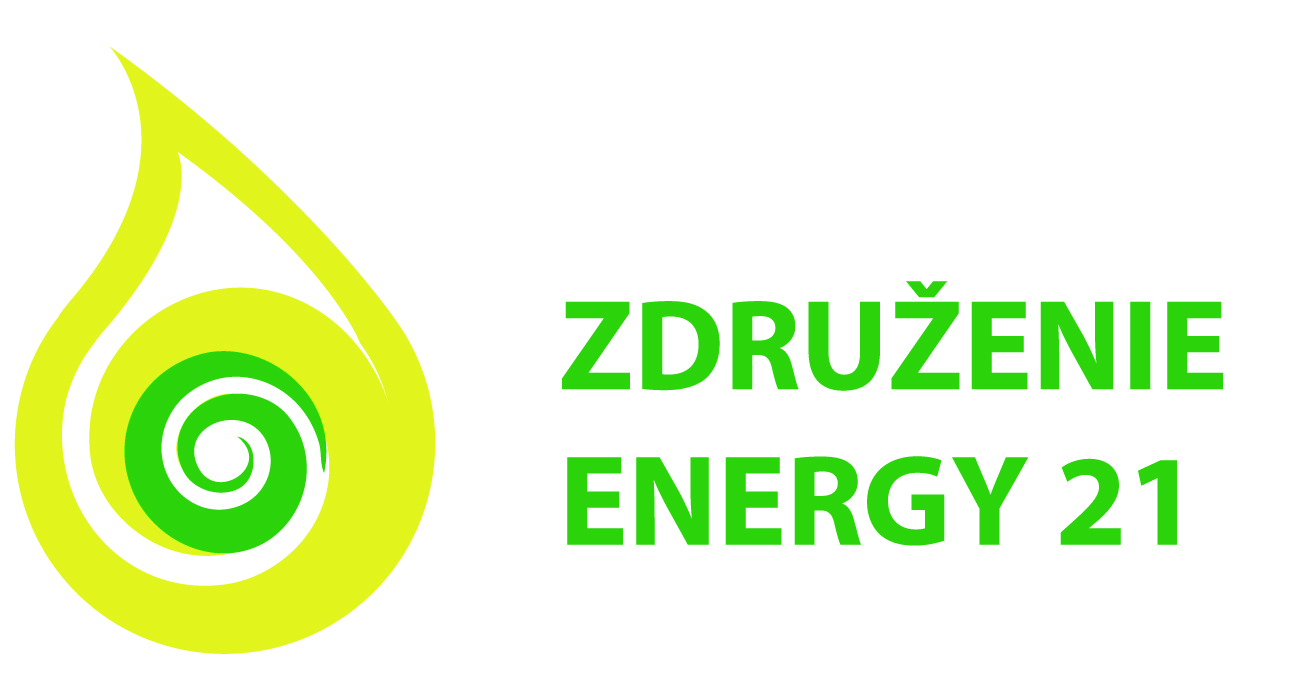 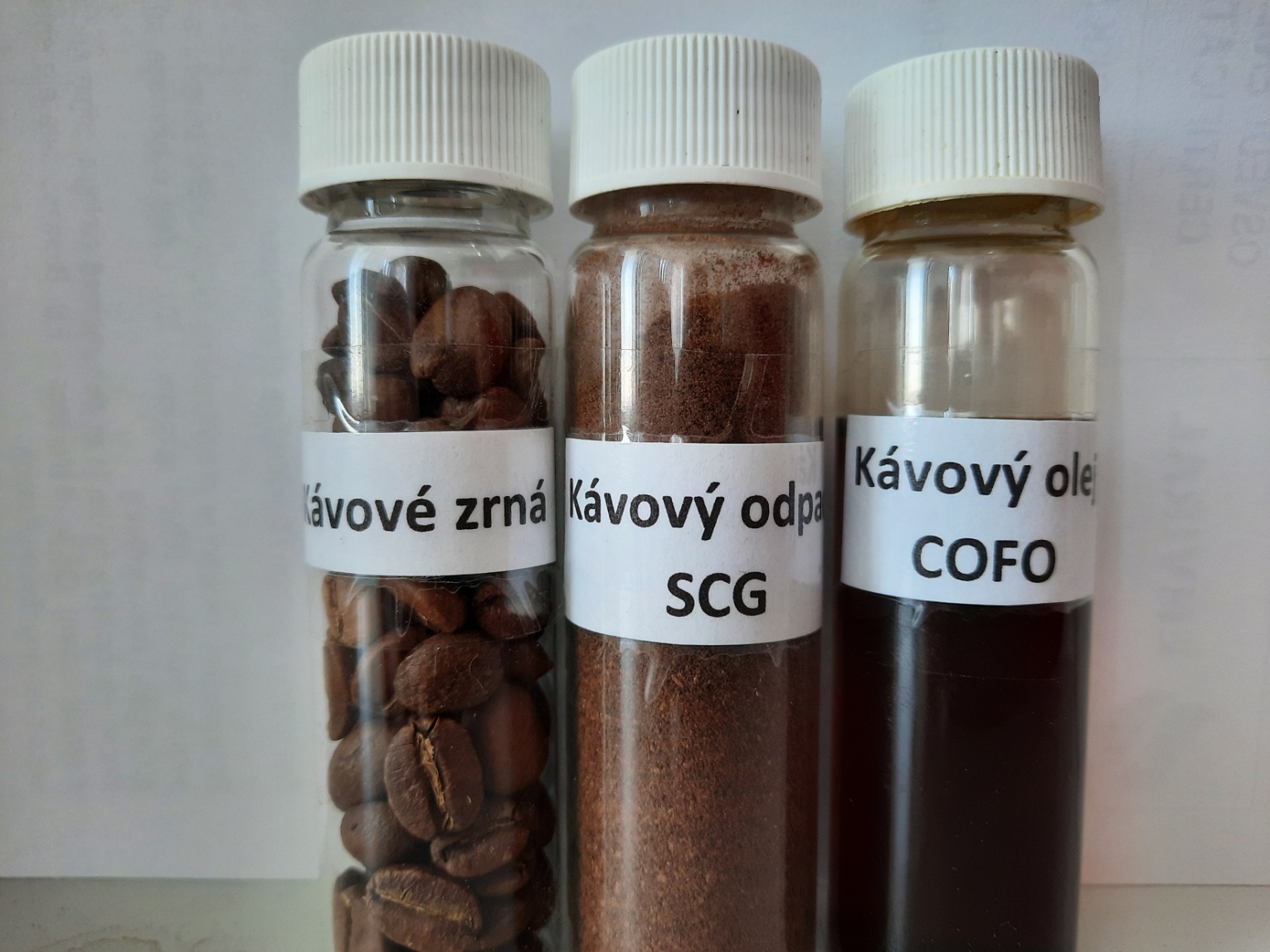 Poďakovanie 
Tento  výskum je financovaný z prostriedkov Agentúry na podporu výskumu a vývoja (APVV) pod registračným číslom: APVV-20-0348.
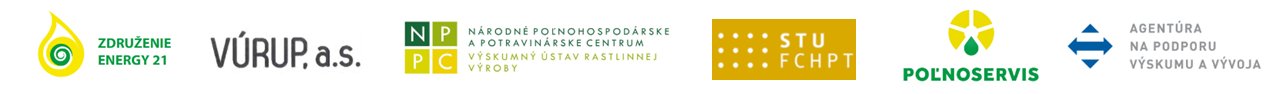 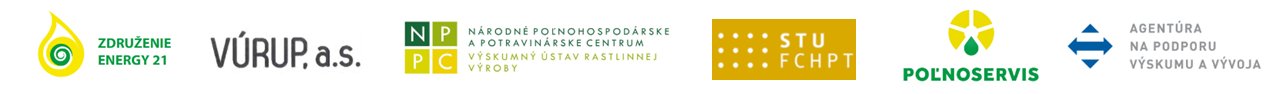 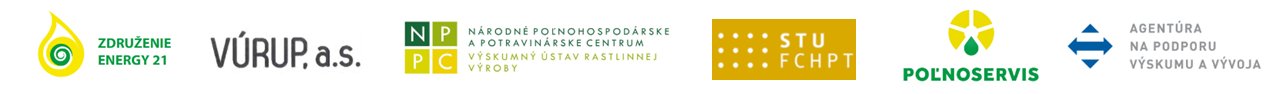 13
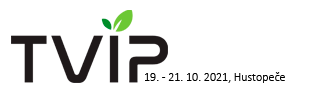 Ďakujem za pozornosť







Ing. Valentína Kafková
kafkova@enviengroup.eu 
+421 918 334 843
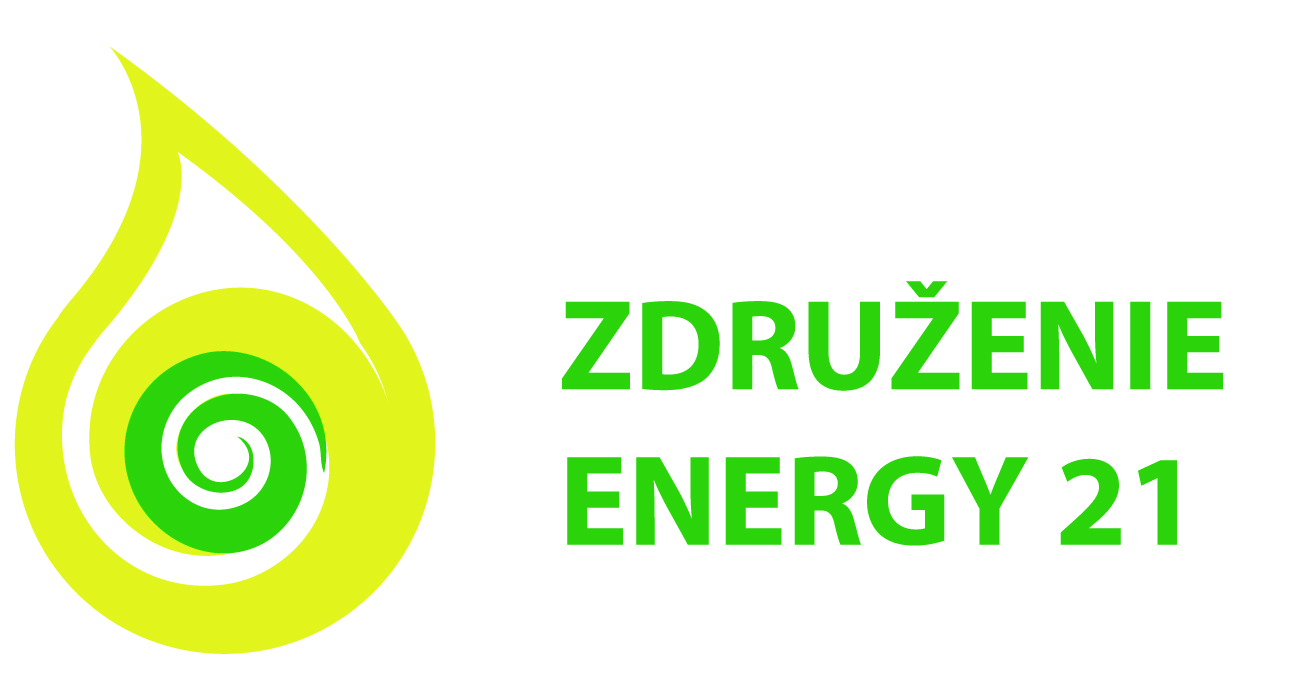 14